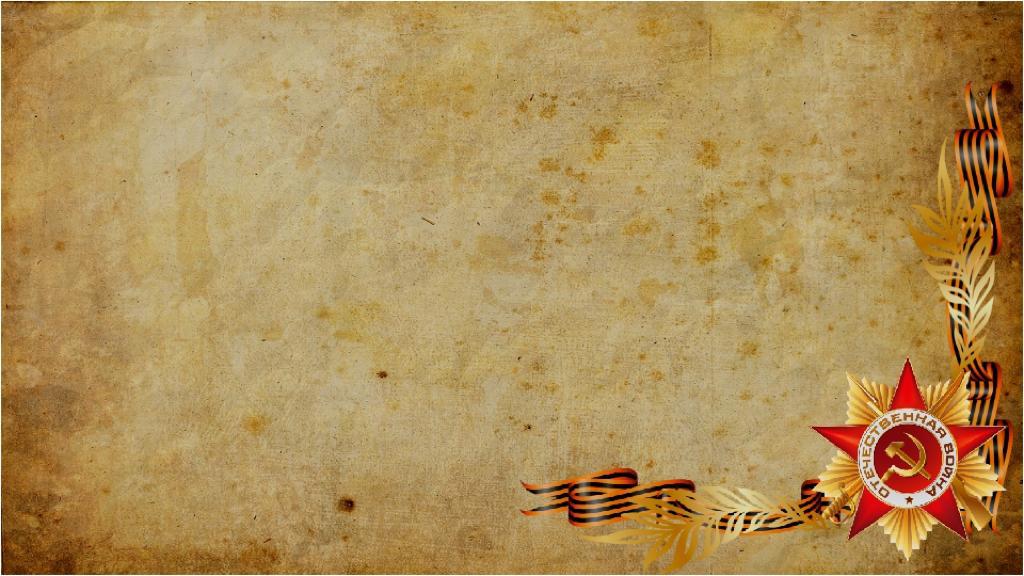 ФОТООТЧЁТО ПРОВЕДЕНИИ МЕРОПРИЯТИЙВ ГОЛ «РАДУГА ТАЛАНТОВ» В РАМКАХ СЕТЕВОГО ПРОЕКТА«МЫ ПОМНИМ ТЕБЯ, СОЛДАТ»
Екатеринбург,  2019 г.
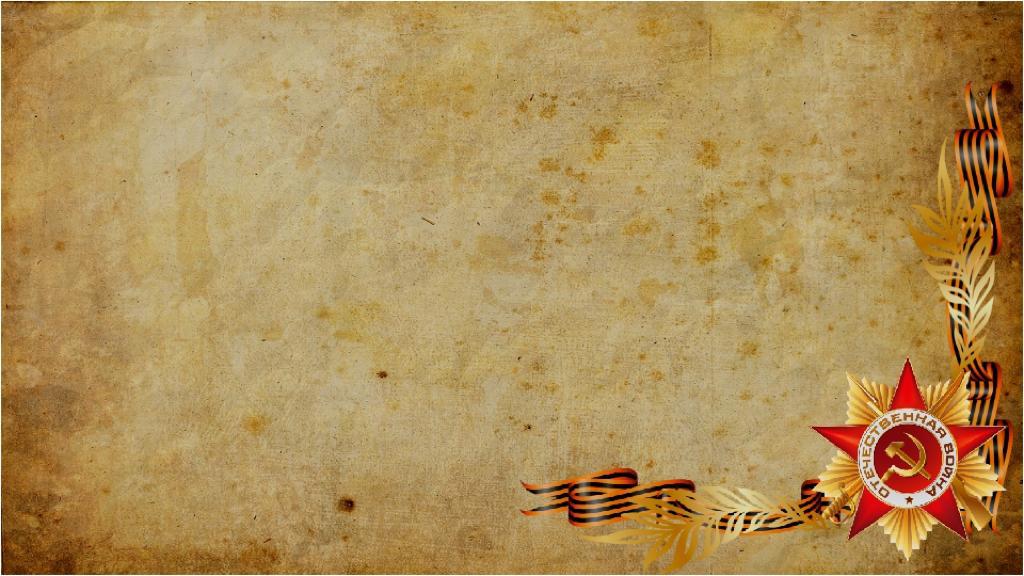 КОНКУРС РИСУНКОВ НА АСФАЛЬТЕ «ПУСТЬ ВСЕГДА БУДЕТ СОЛНЦЕ…»
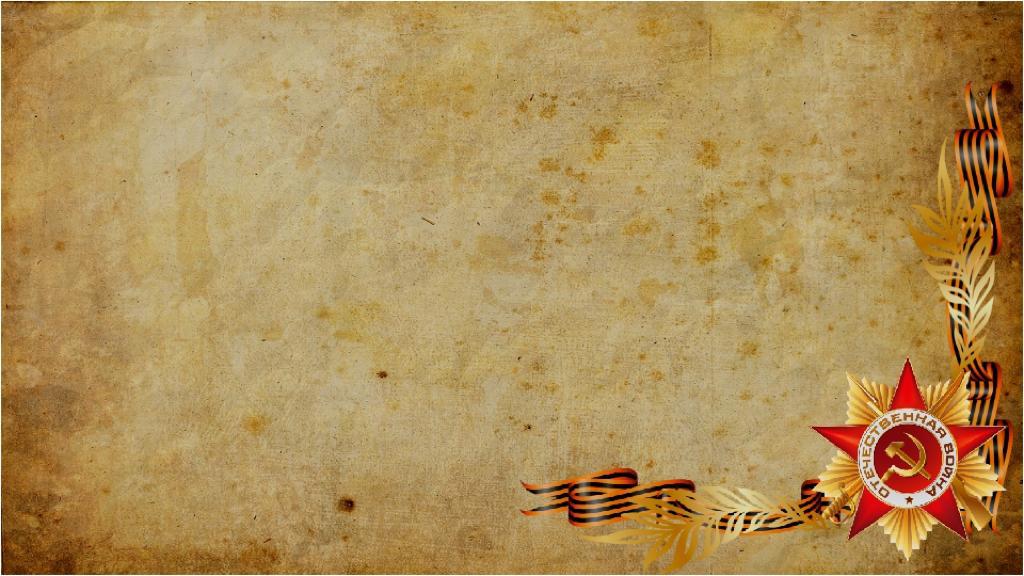 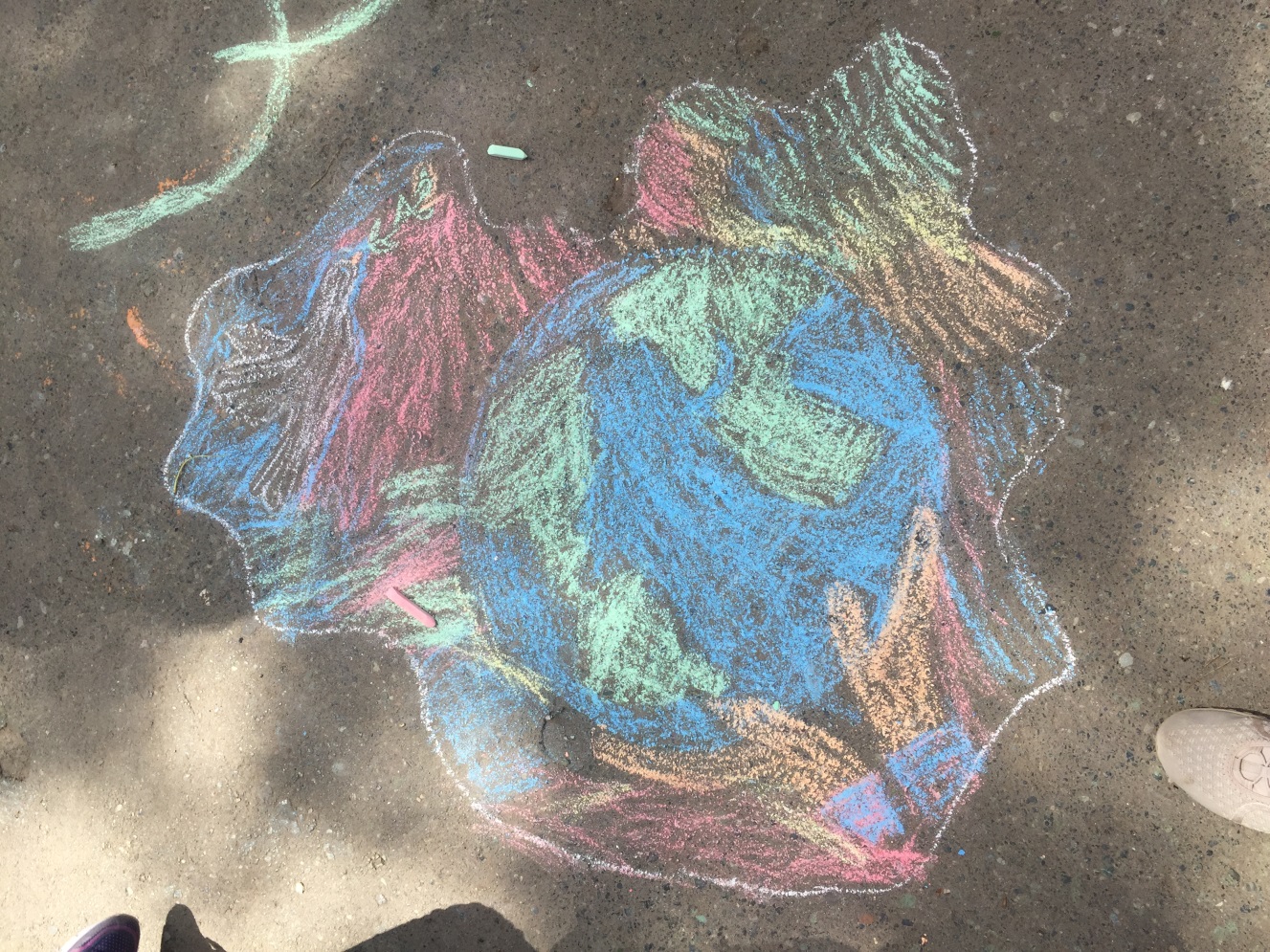 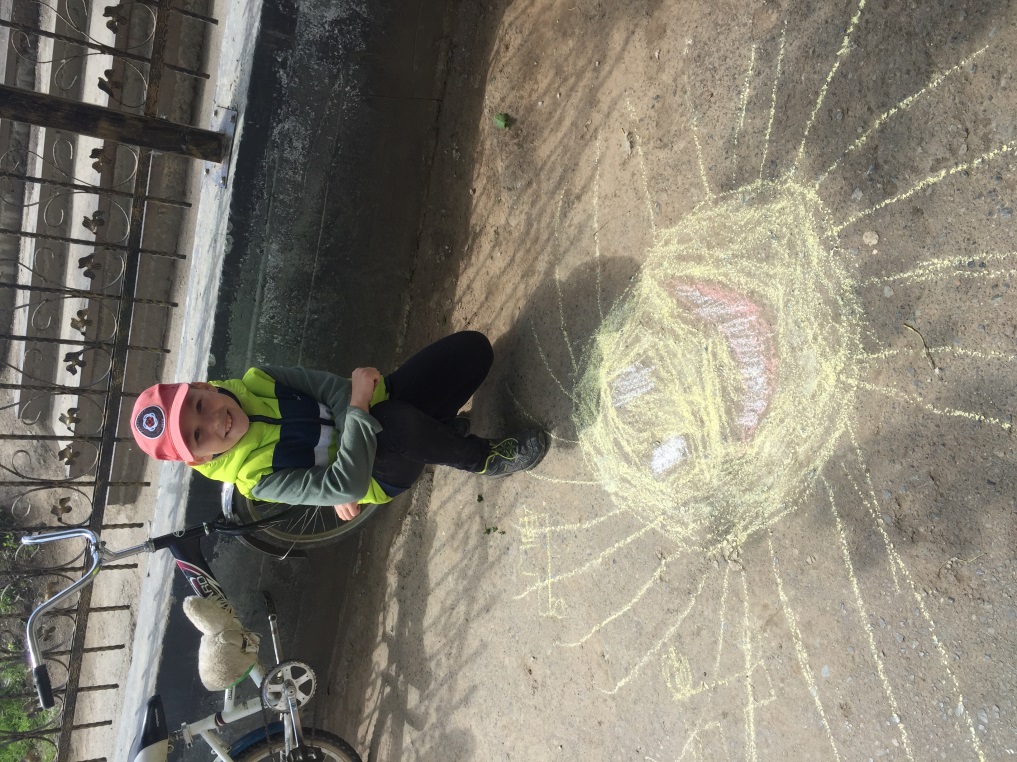 Название: «Солнышко»
Автор: Семенов Костя
Название: «Мир на нашей планете»
Авторы: ребята 4 отряда
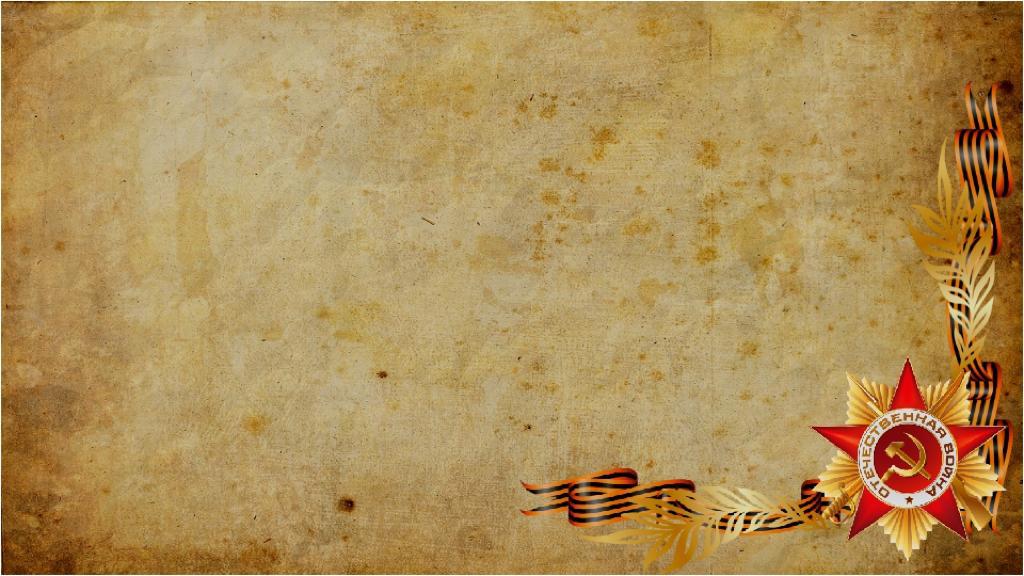 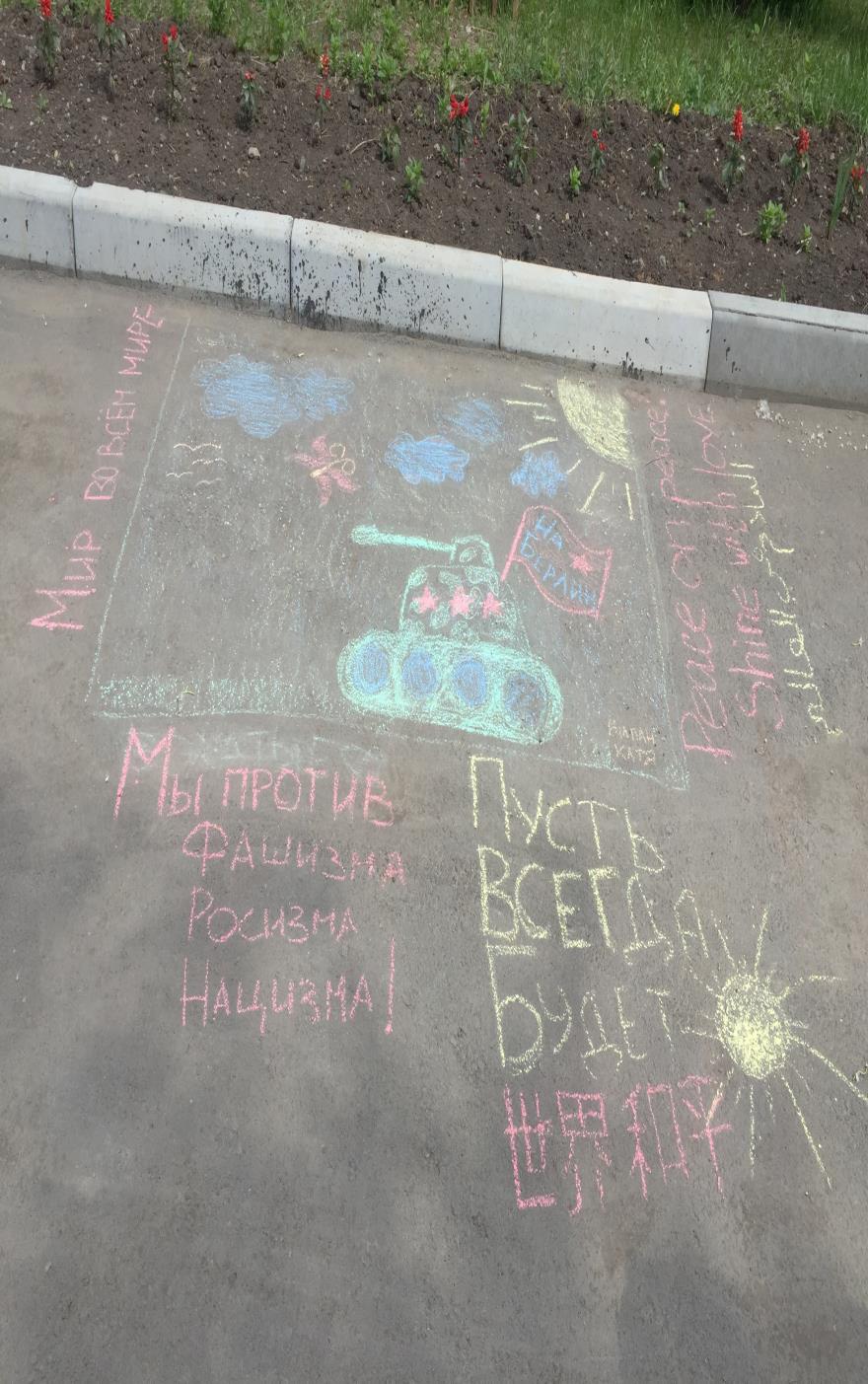 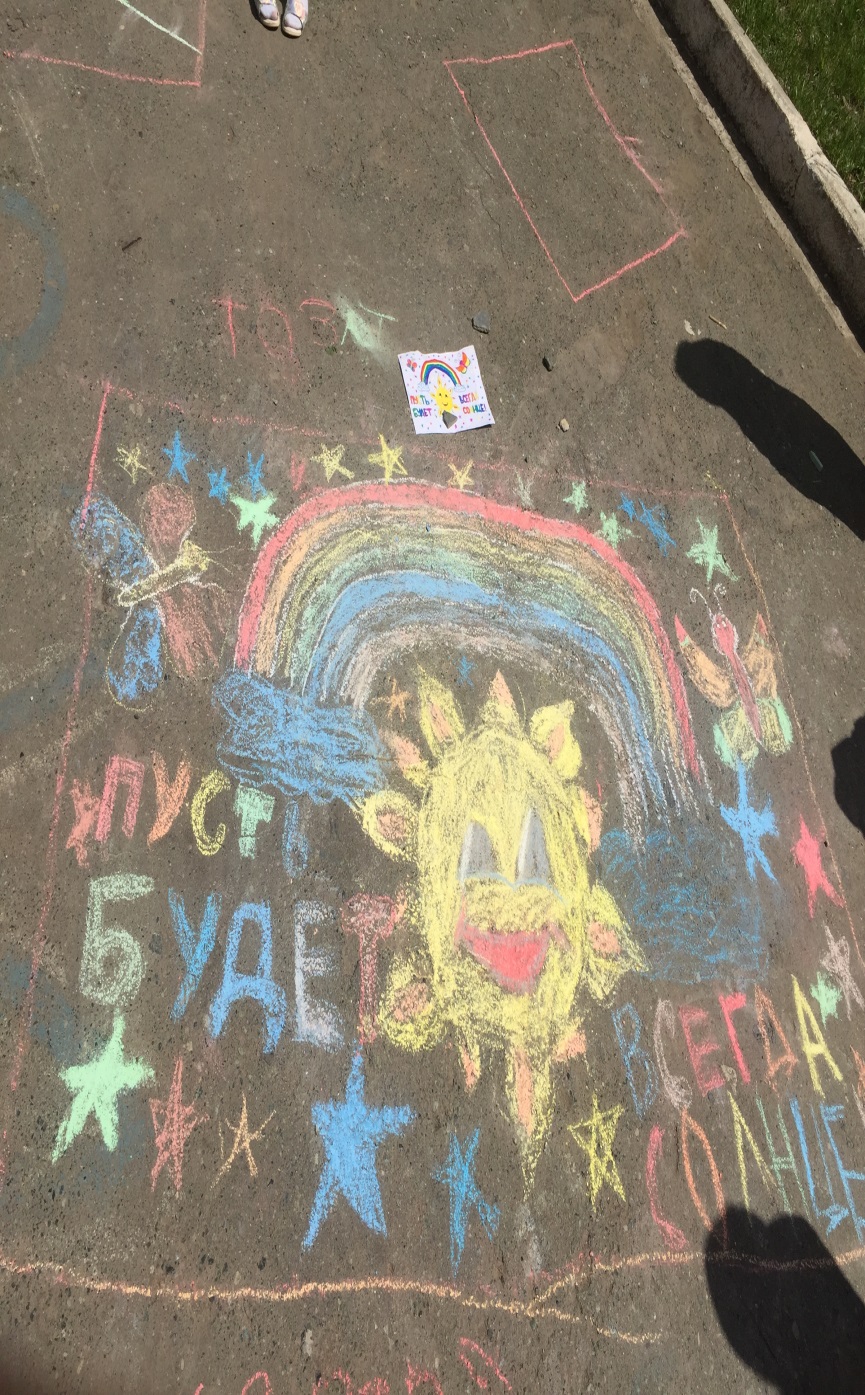 Название: «Мир во всем мире»
Авторы: ребята 5 отряда
Название:  «Пусть всегда будет солнце»
Авторы: ребята 3 отряда
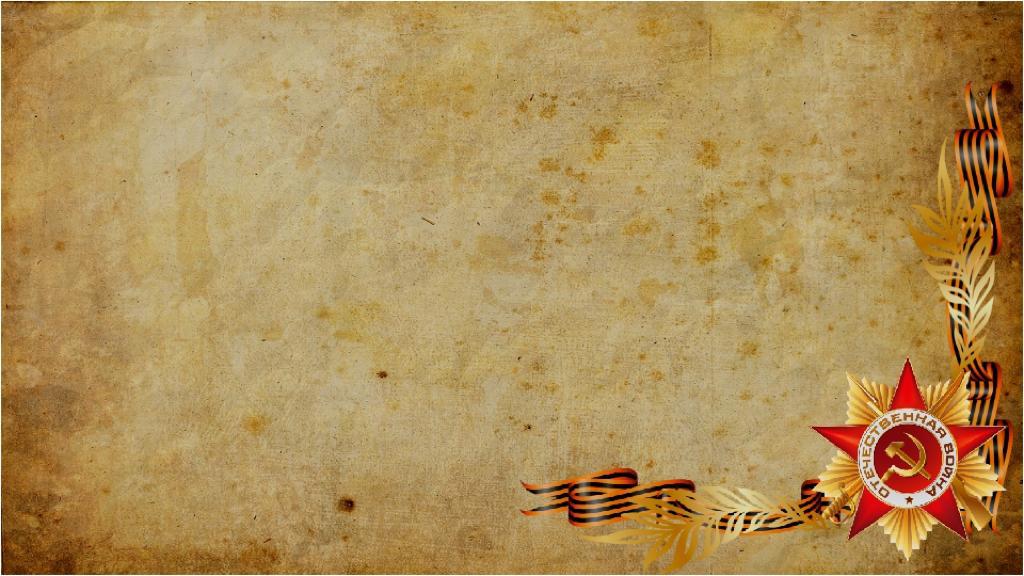 КОНКУРС РИСУНКОВ
«НЕ ОТНИМАЙТЕ СОЛНЦЕ У ДЕТЕЙ»
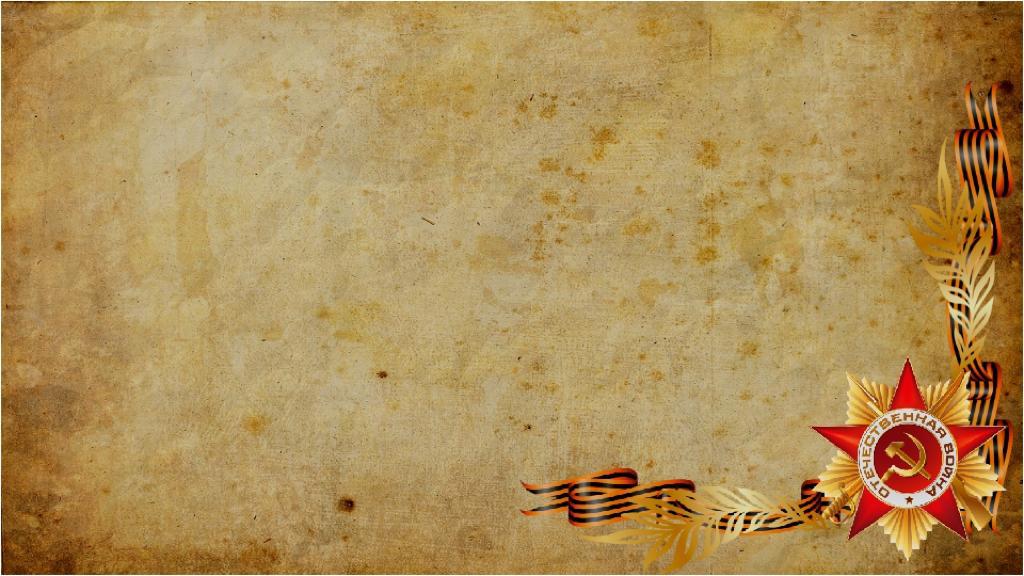 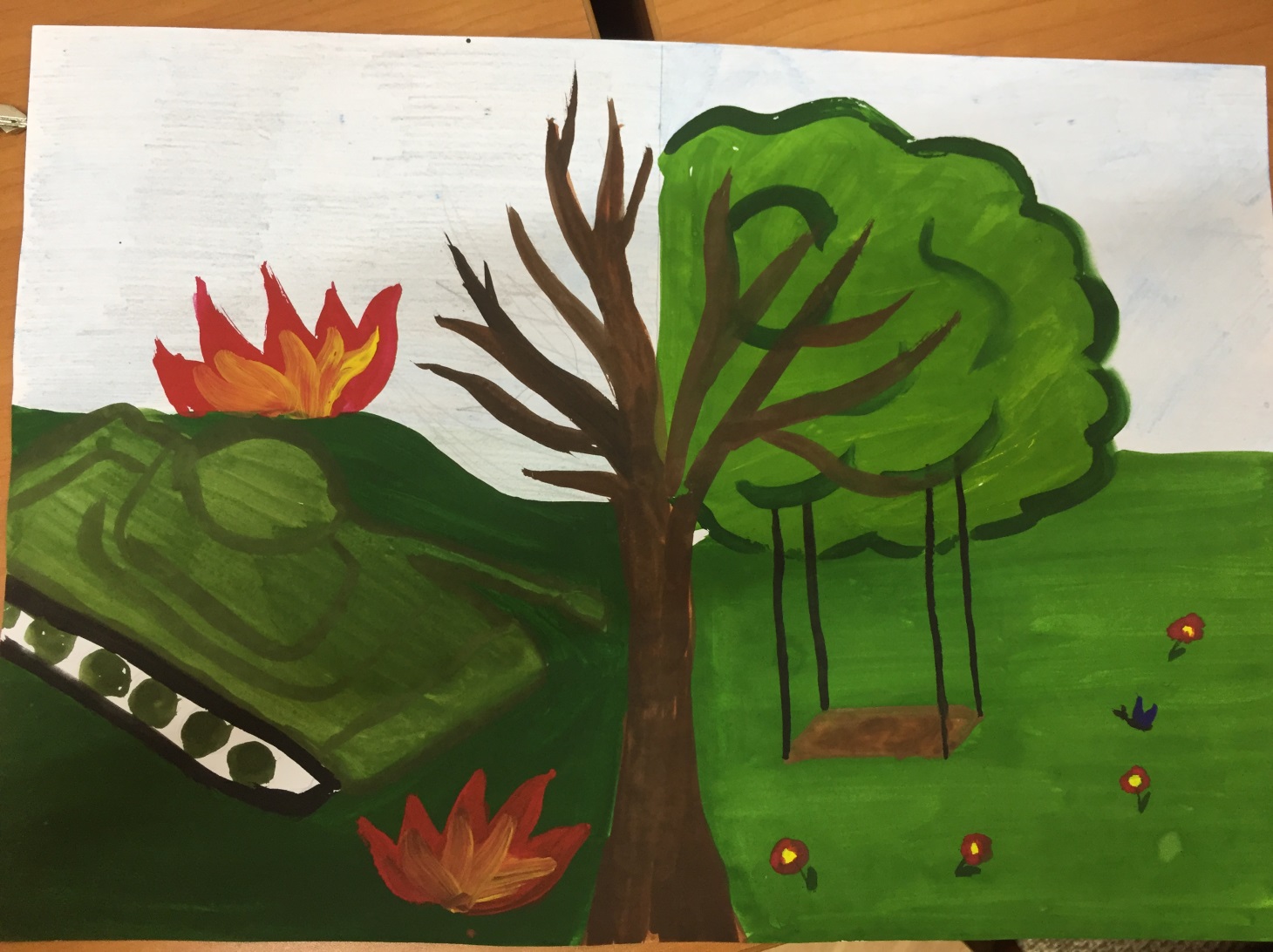 Название: «Война и мир»
Автор: Нигаматьянова Чулпан
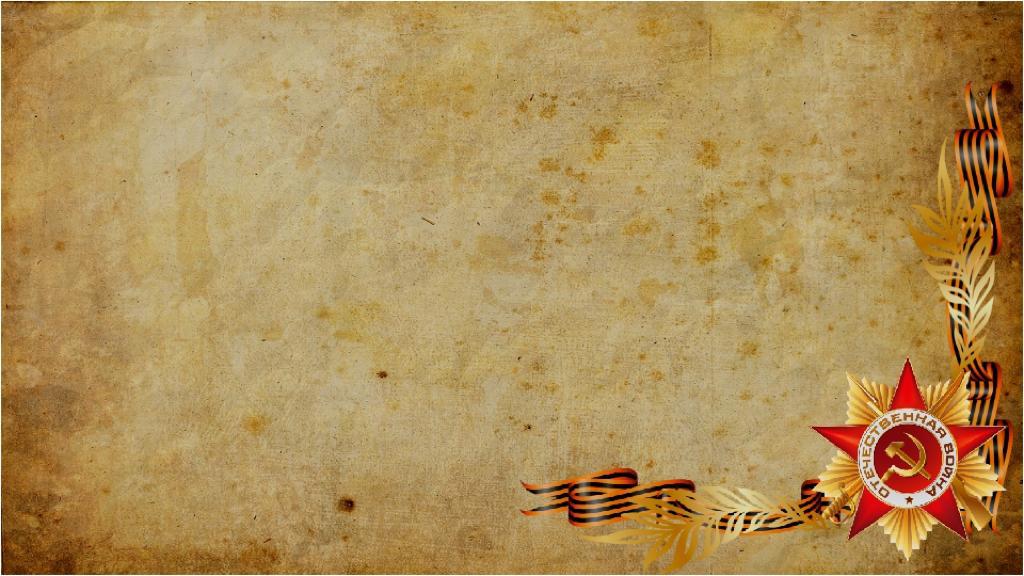 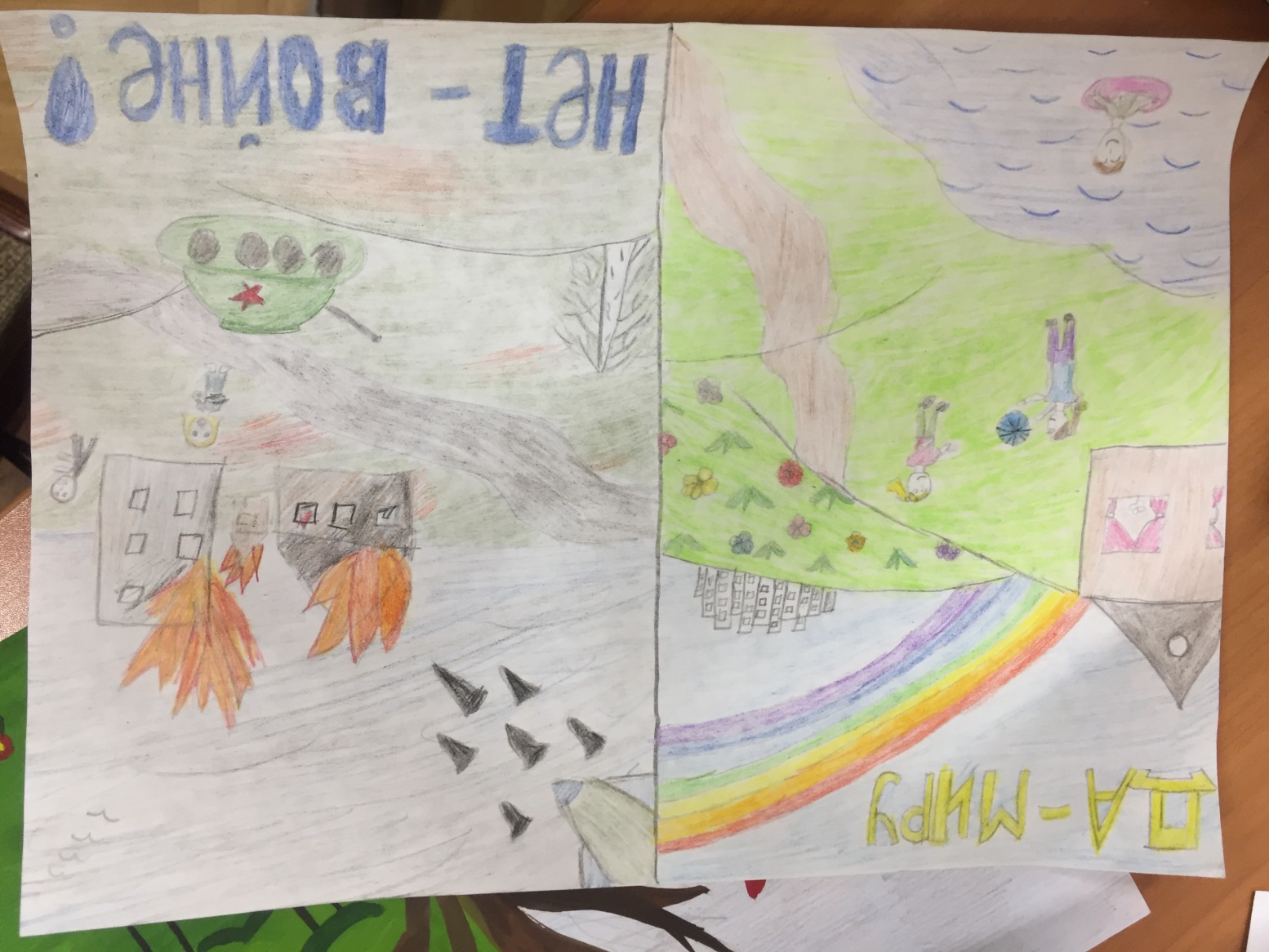 Название: «Скажем миру: «Да»
Автор: Криони Анастасия
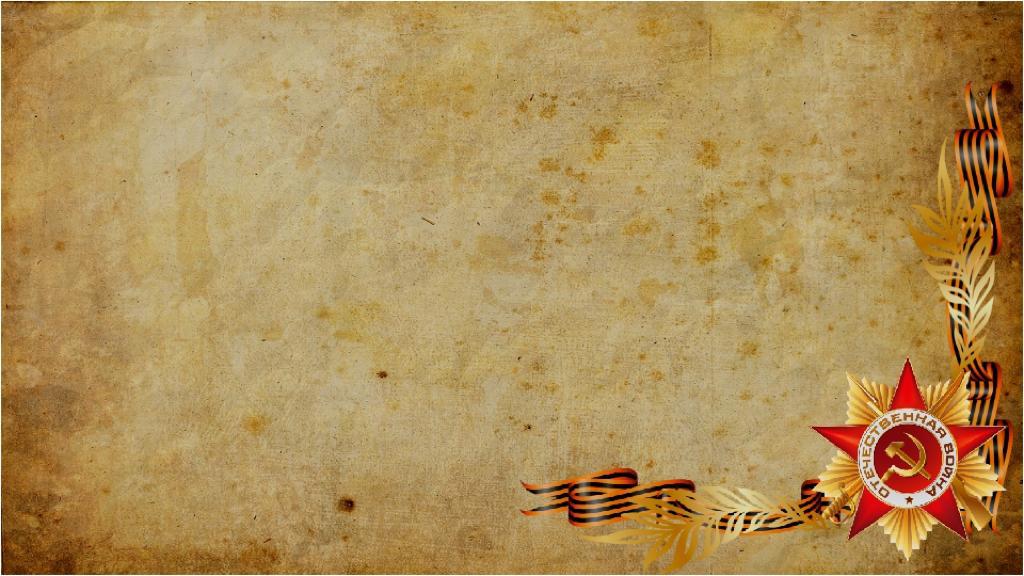 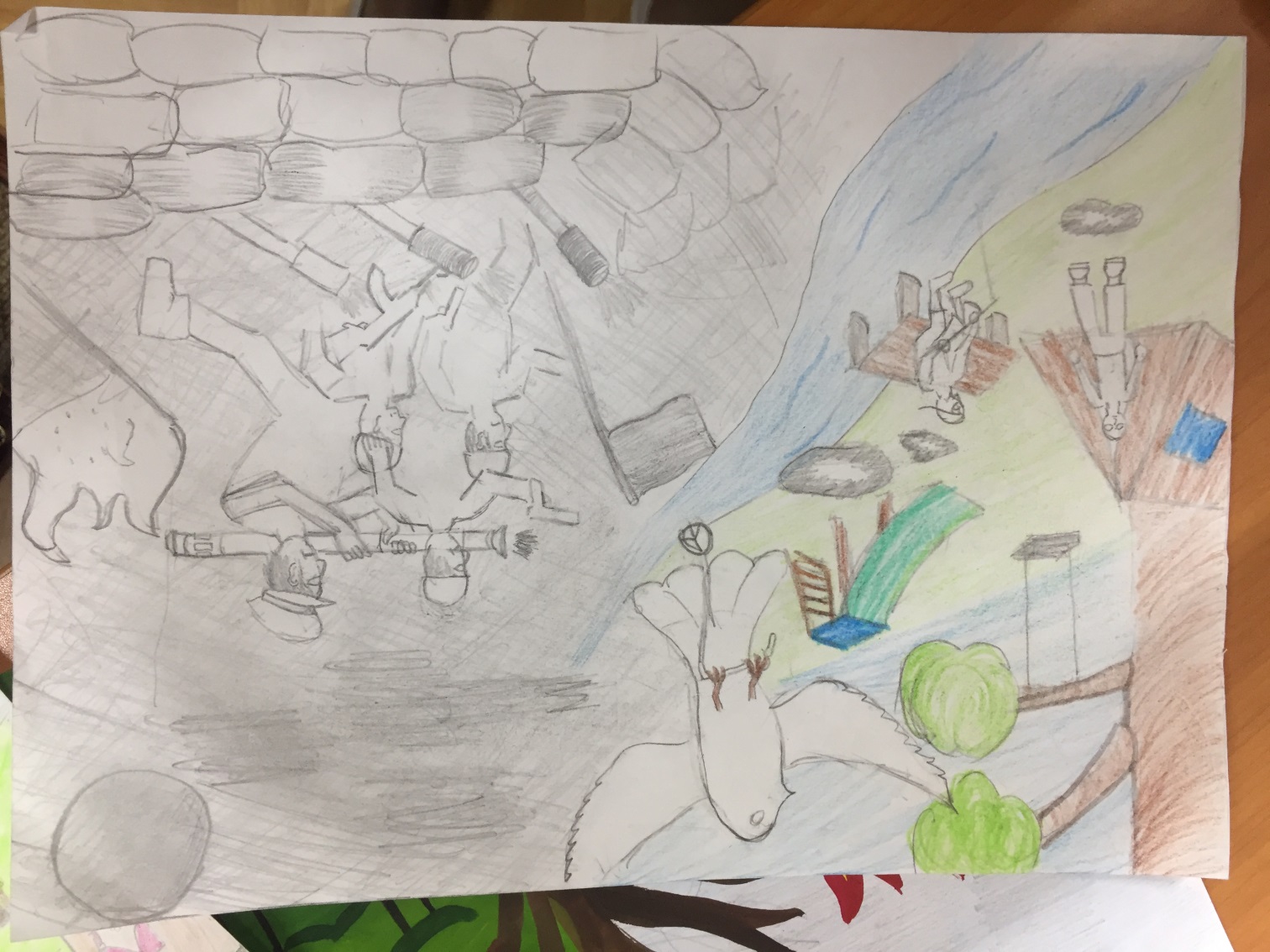 Название: «Голубь мира»
Автор: Свяжин Георгий
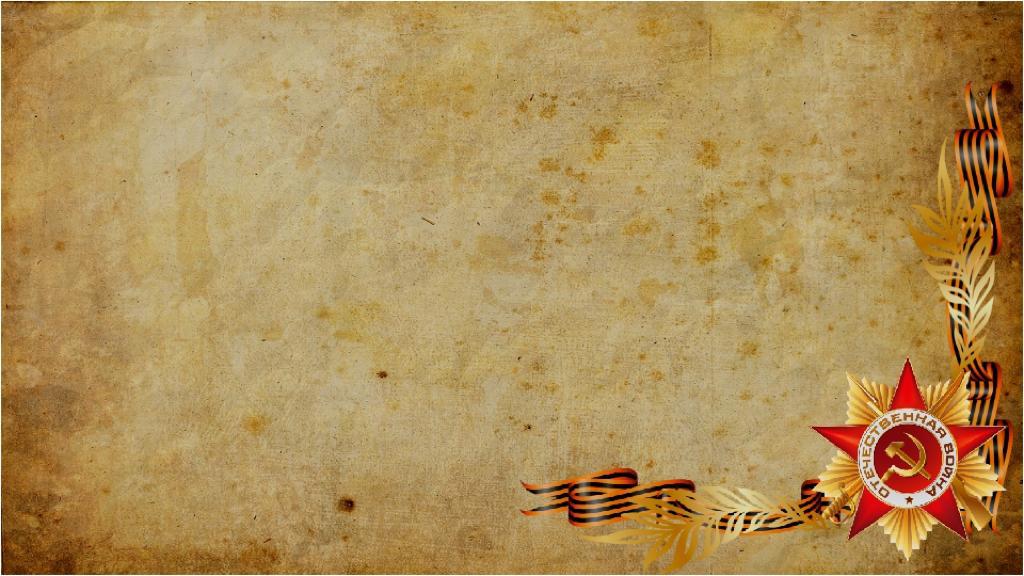 ПАМЯТНЫЙ ЧАС 
«ДЕТИ ГОВОРЯТ О ВОЙНЕ»
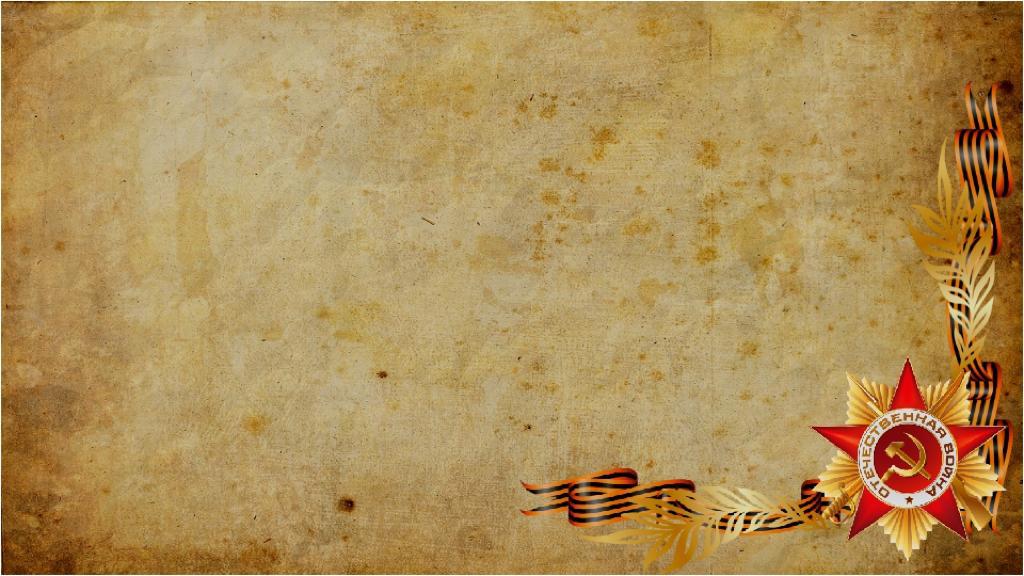 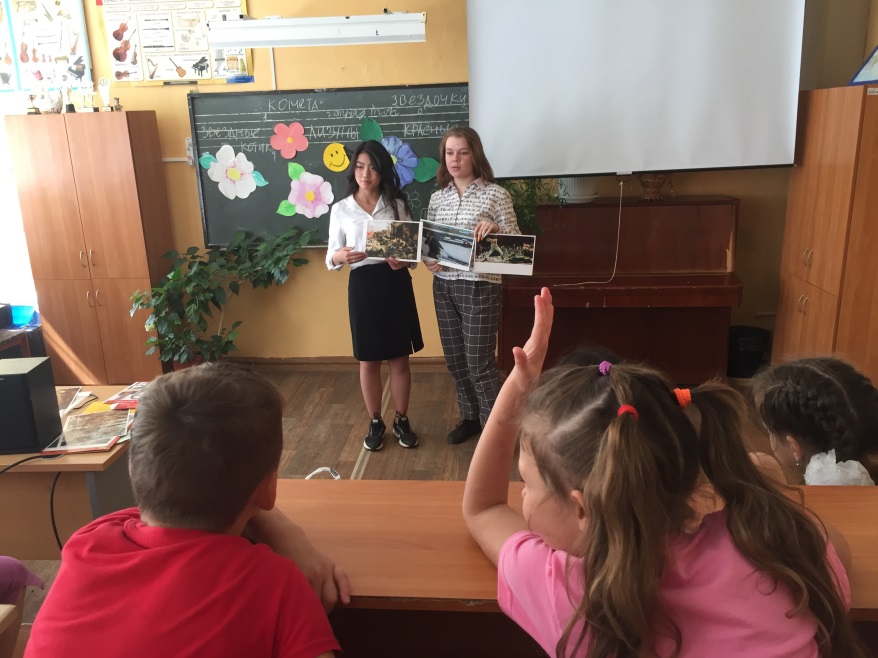 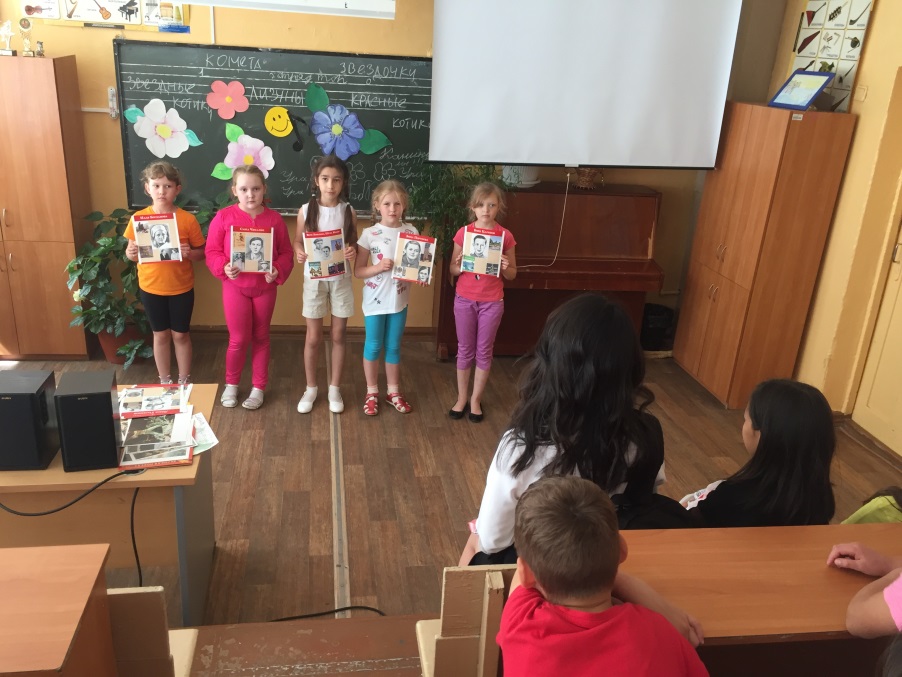 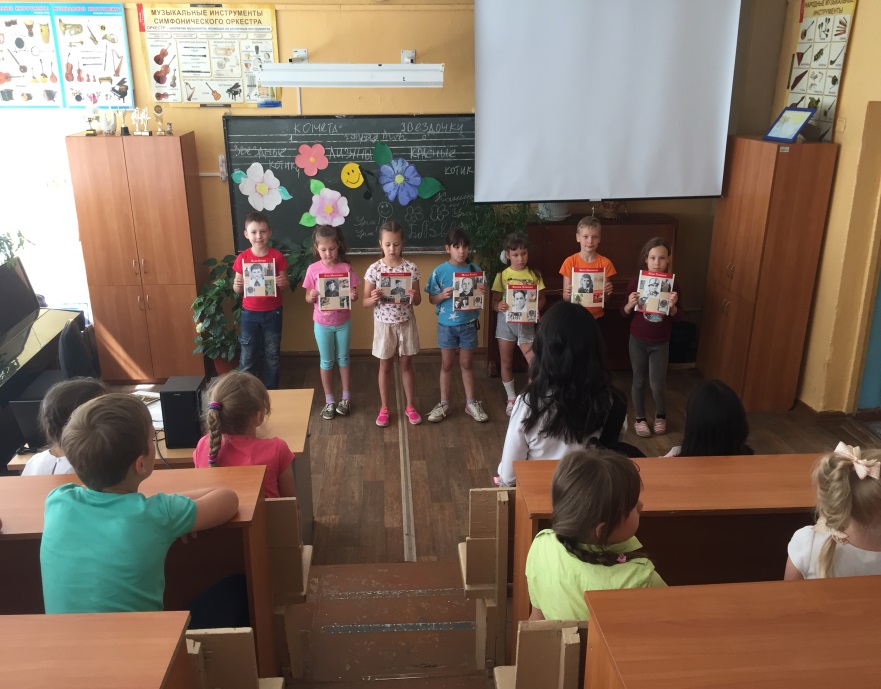 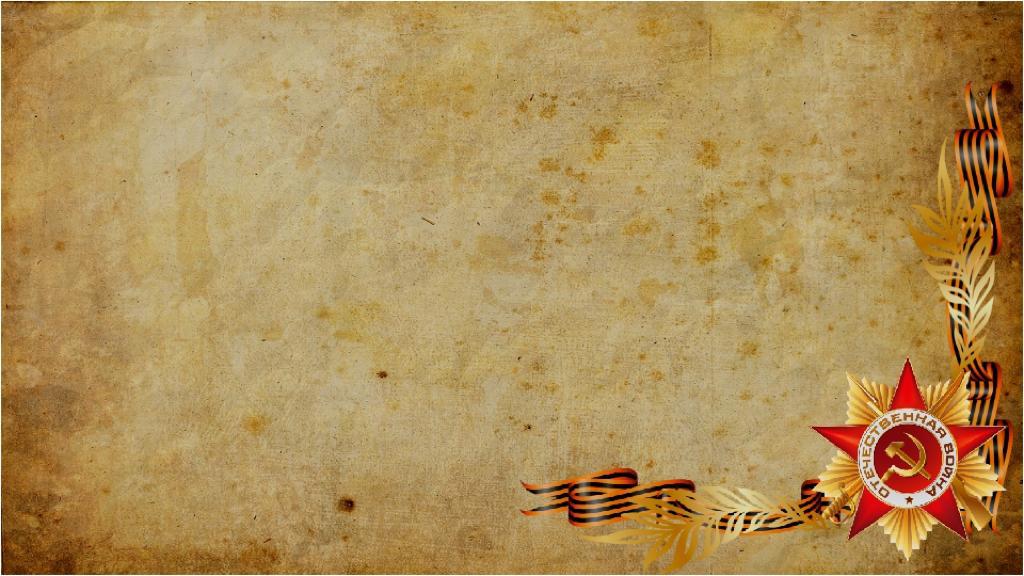 МУЗЕЙНЫЙ ЧАС
(ПОСЕЩЕНИЕ ШКОЛЬНОГО МУЗЕЯ)
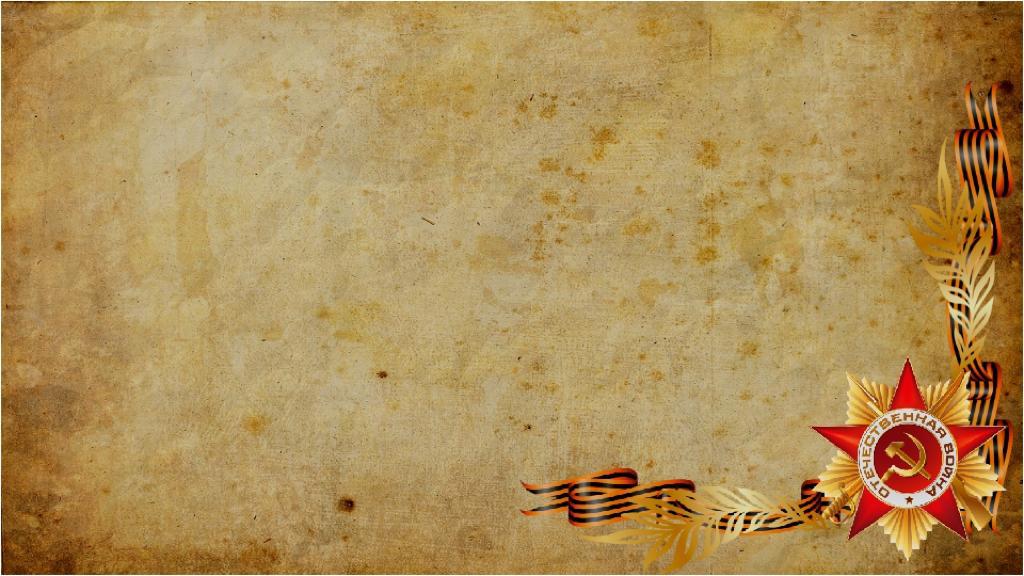 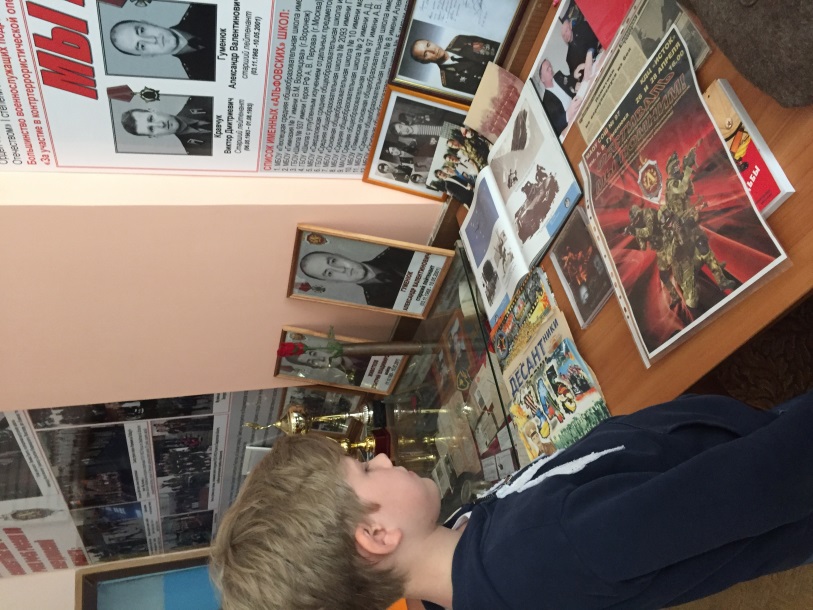 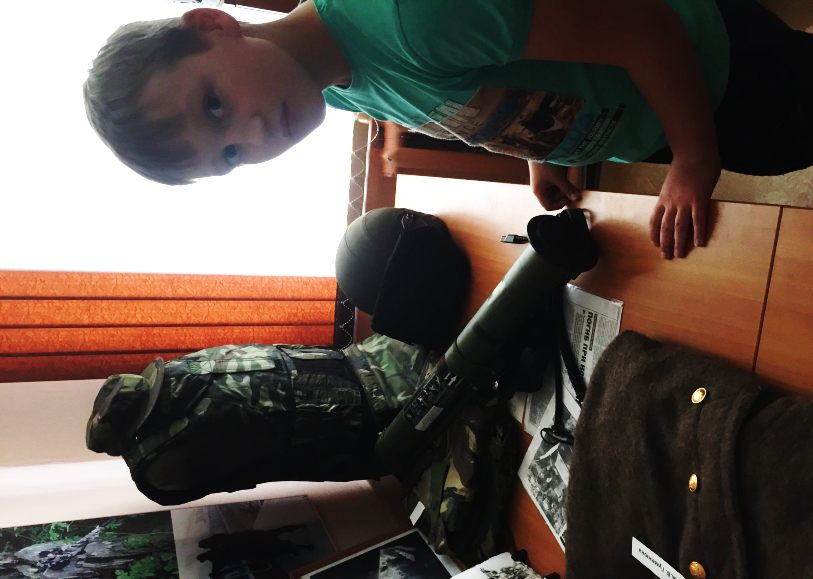 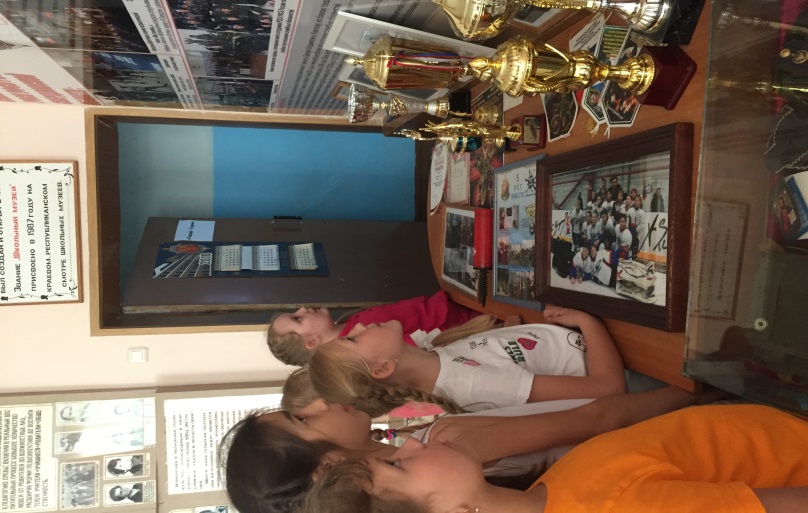 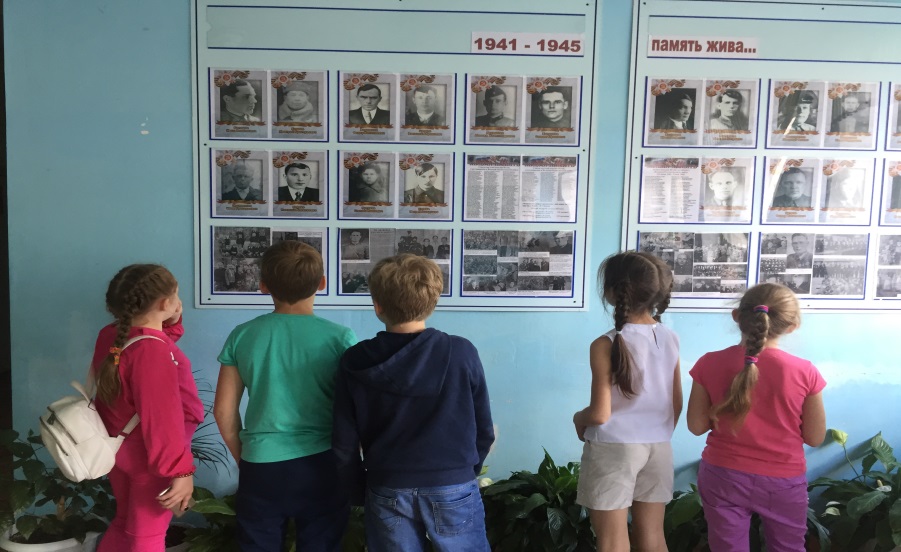 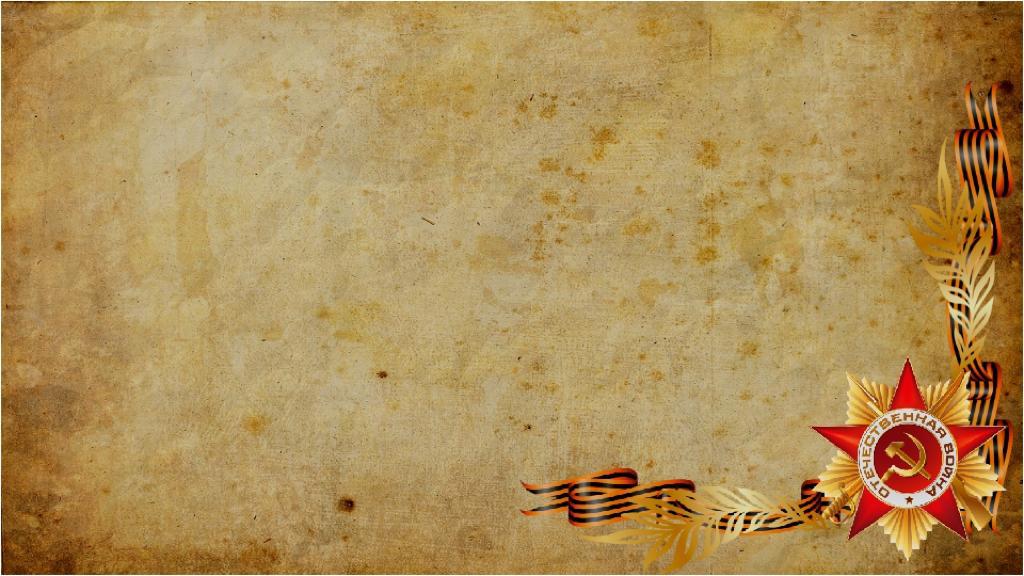 ОТКРЫТИЕ МЕМОРИАЛЬНОГО КОМПЛЕКСАПОСВЯЩЕННОГО ПОГИБШИМ СОТРУДНИКАМ ГРУППЫ «АЛЬФА»
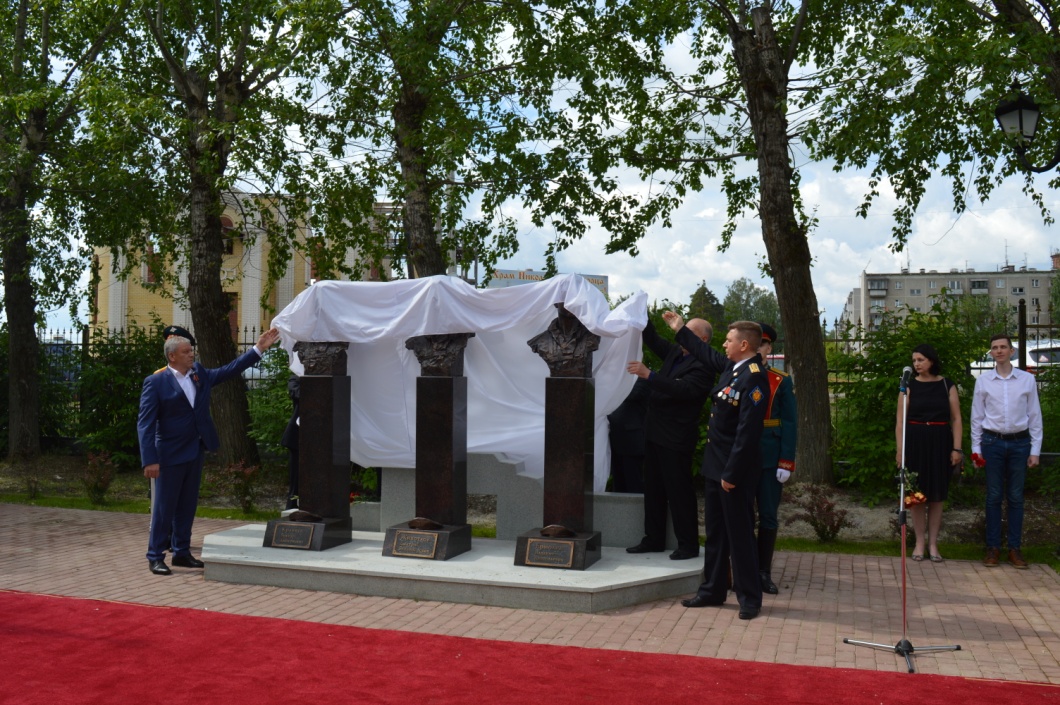 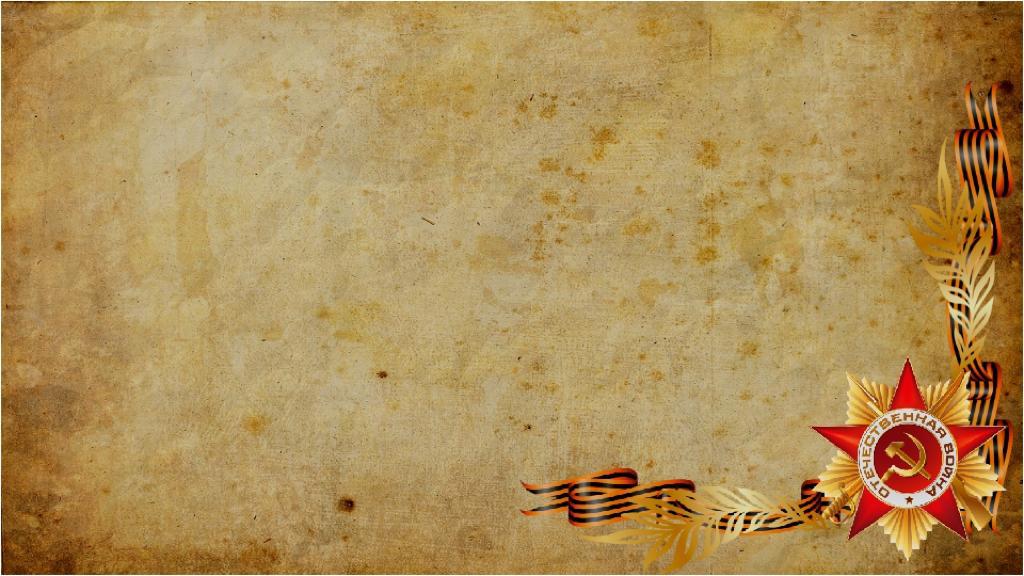 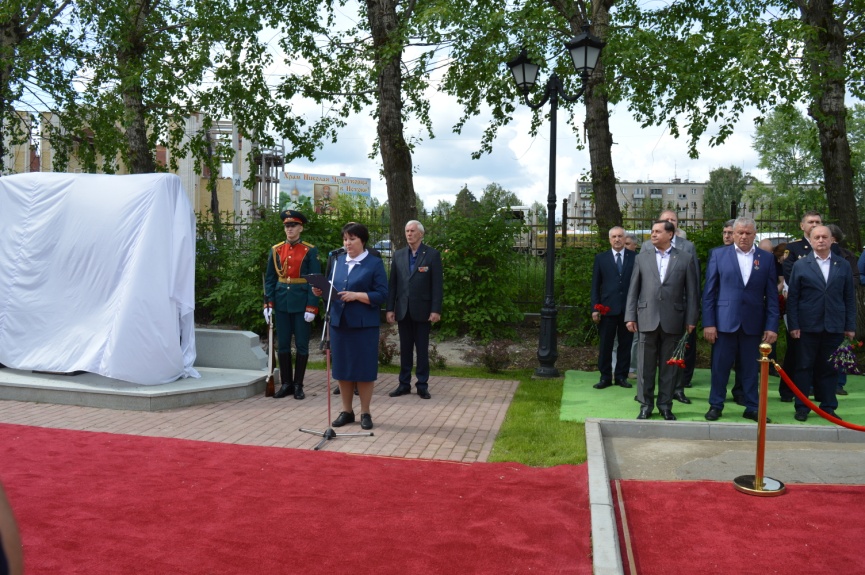 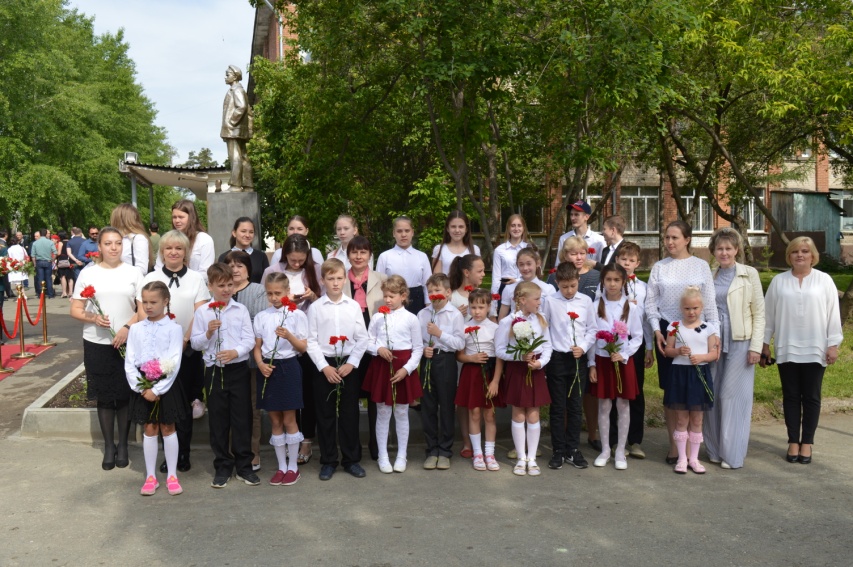 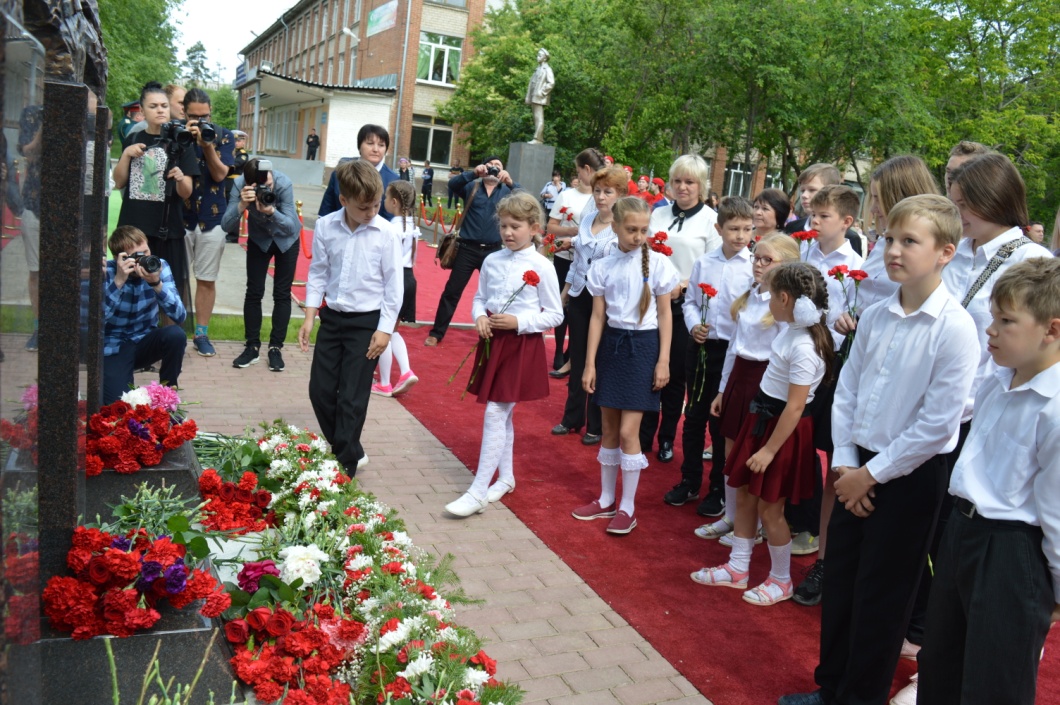 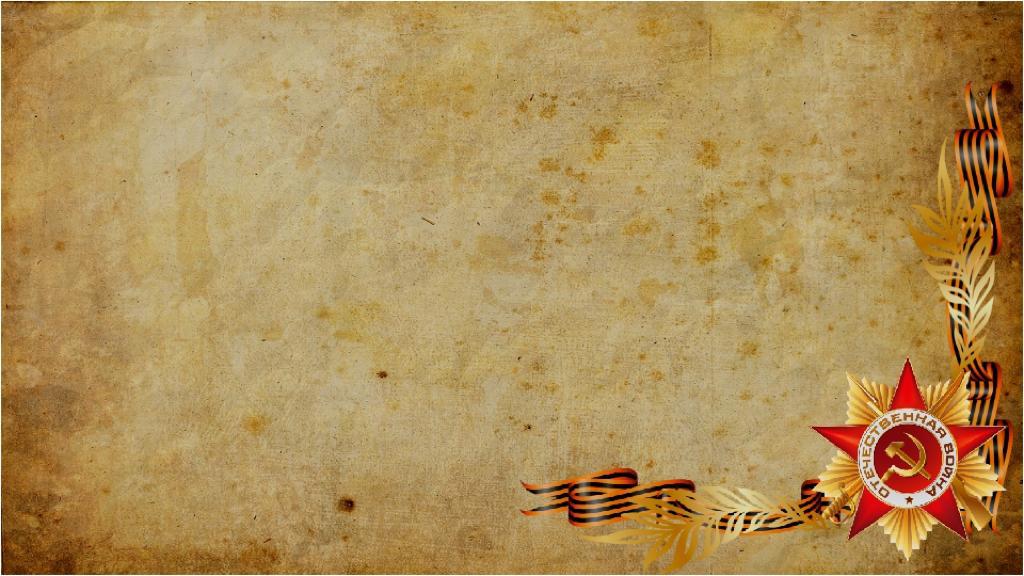 ПОСЕЩЕНИЕ МЕМОРИАЛЬНОГО КОМПЛЕКСА  
ПОСВЯЩЕННОГО ПОГИБШИМ СОТРУДНИКАМ 
ГРУППЫ «АЛЬФА»
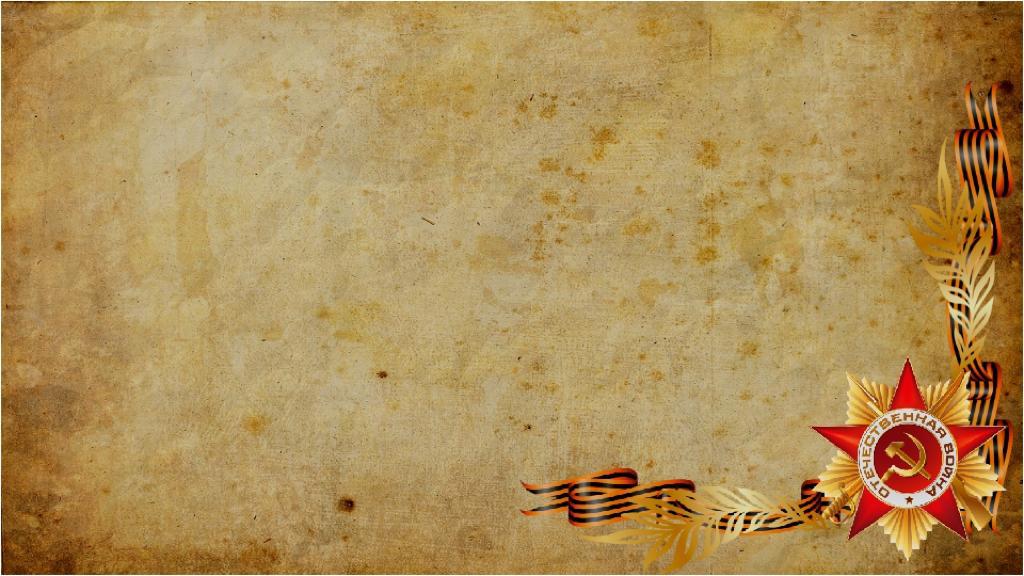 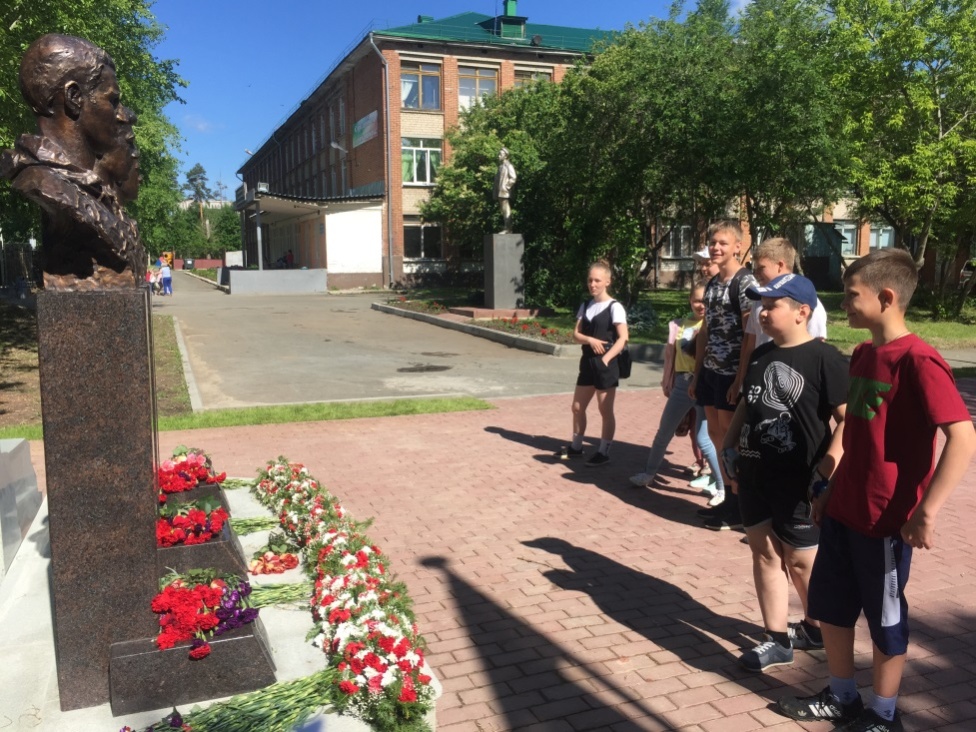 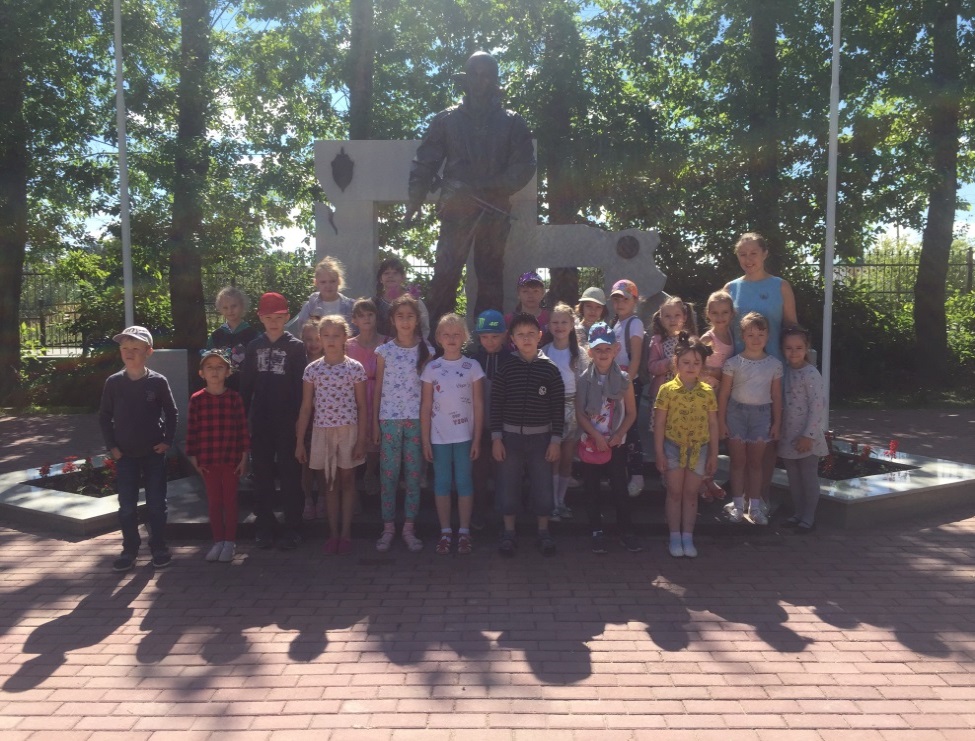 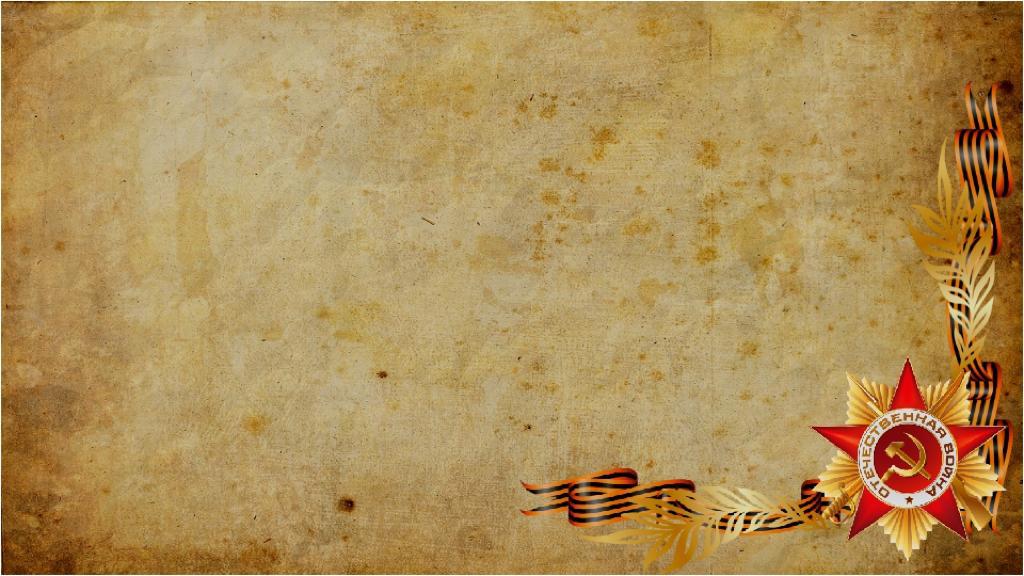 СПАСИБО ЗА ВНИМАНИЕ!